Public Outreach Program for Workforce Development in Ventura County 
by Consortium Media
All campaigns included robust organic social campaigns on FB, IG & LI and carefully curated copywriting and creative married with a balanced media plan, using digital and traditional channels, to target specific community groups and businesses. 

Campaigns were in English/Spanish (and Mixteco on radio).  Reaching high-census, low-income areas with diverse populations.
JOB CONNECT
VENTURA COUNTY WORKS
SKILLUP
HOMELESS OUTREACH 

HIGH ROADS CONSTRUCTION CAREERS (HRCC)
DISABILITY EMPLOYMENT WORKS (DEWORKS)
Each campaign relates to a separate grant/fund but with recognizable Workforce Development Board of Ventura County branding.
High Roads Construction Careers - HRCC
Landing Page - https://www.tricountyhrcc.org/
Web and Social Media Graphics
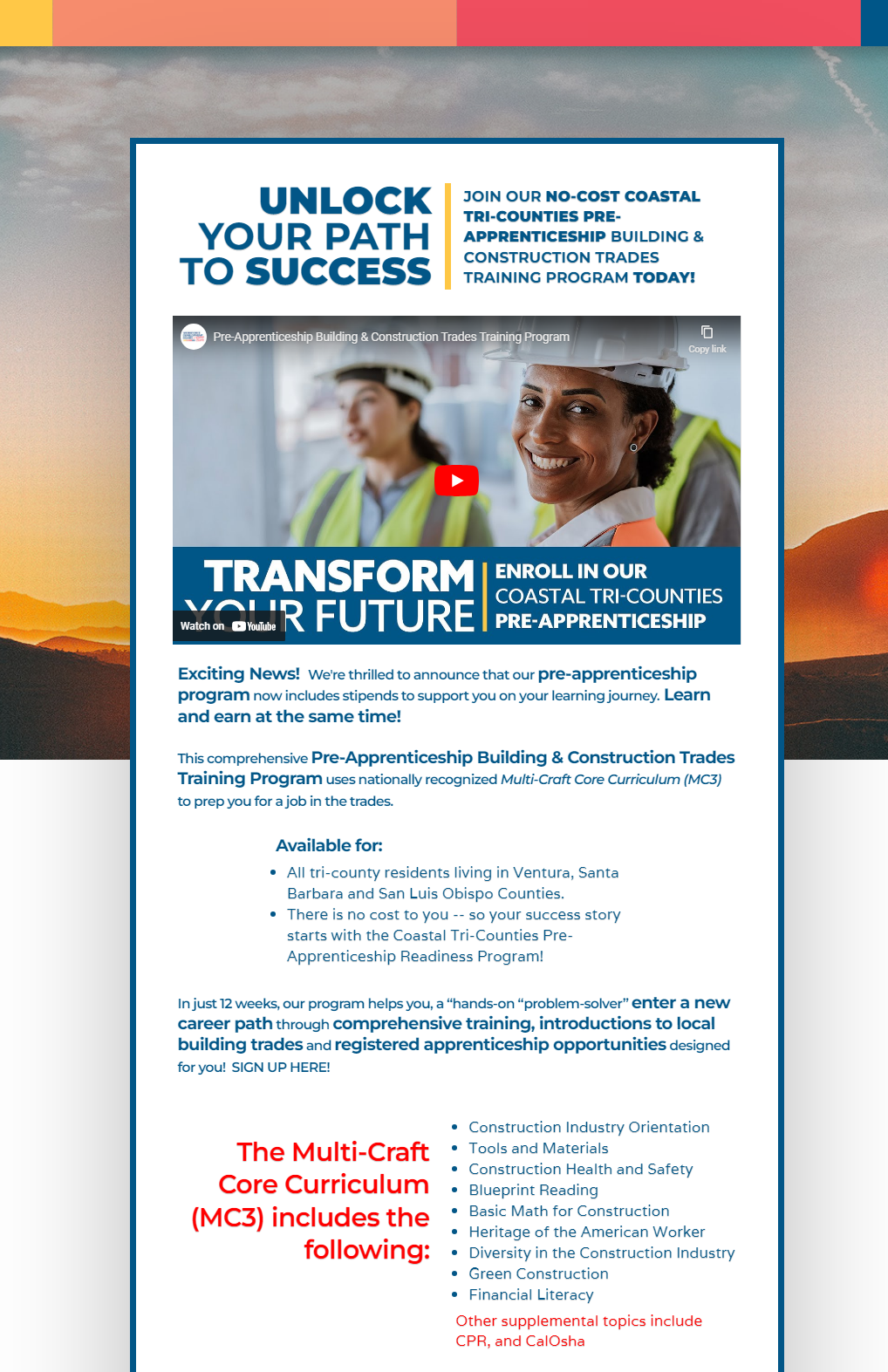 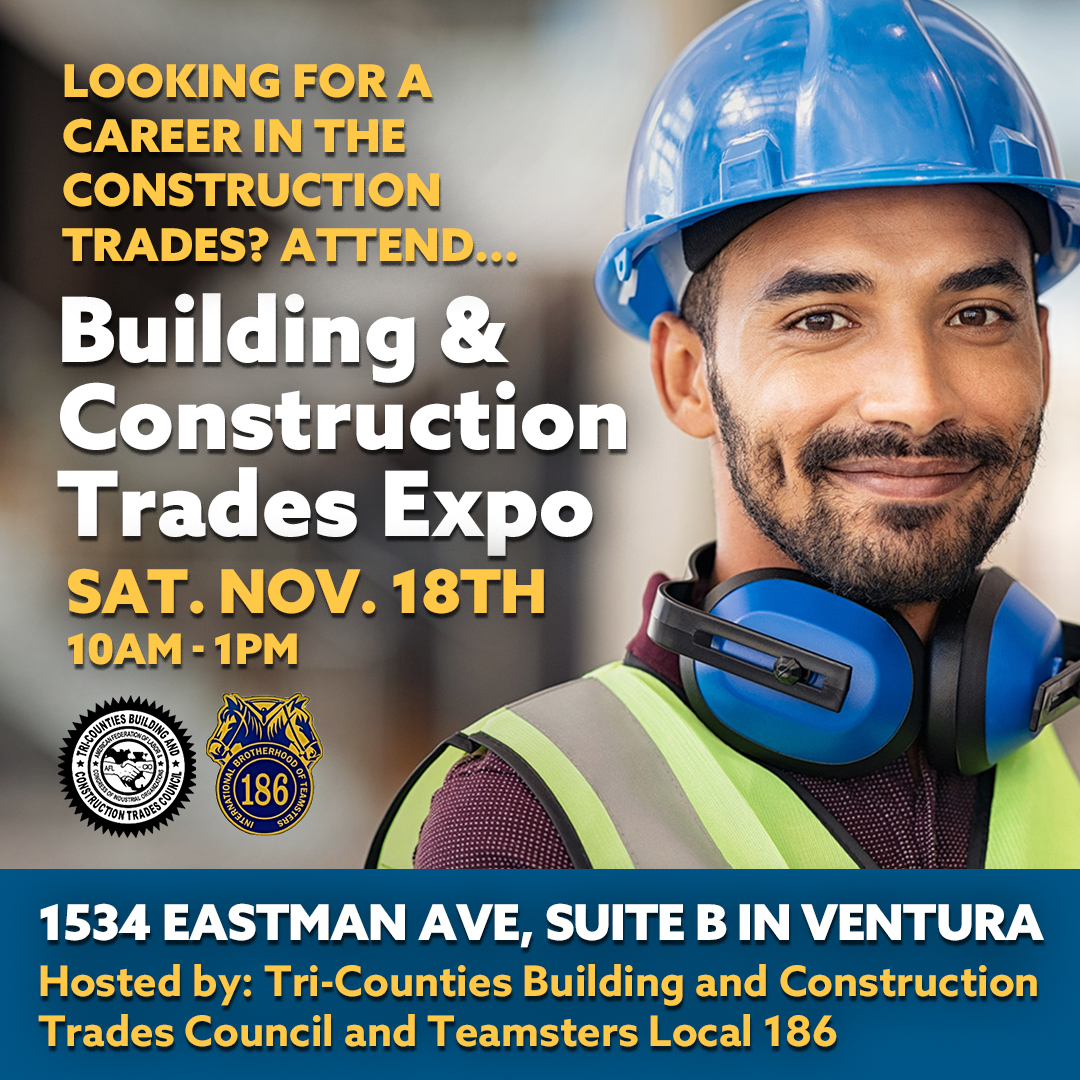 Homeless Outreach
Postcard
Poster
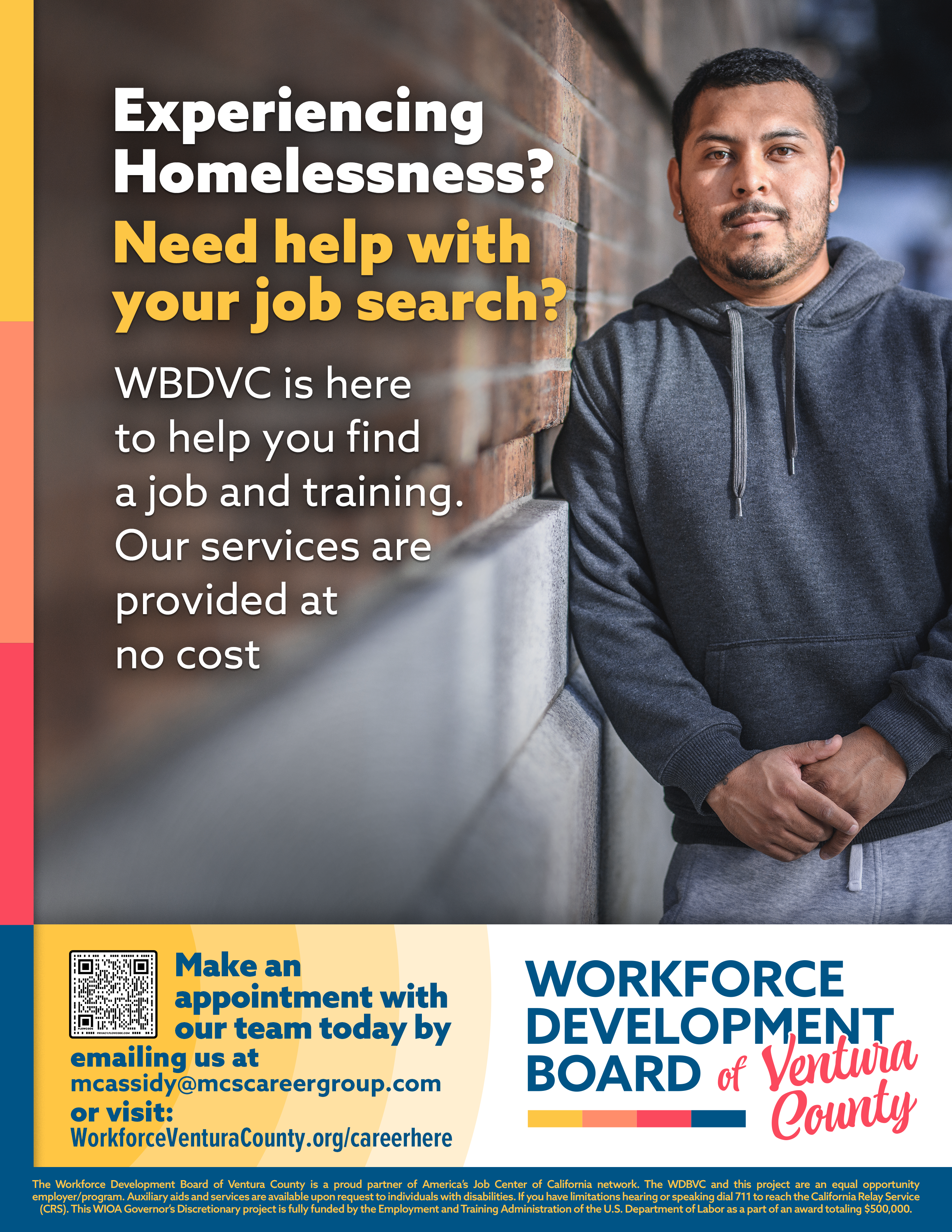 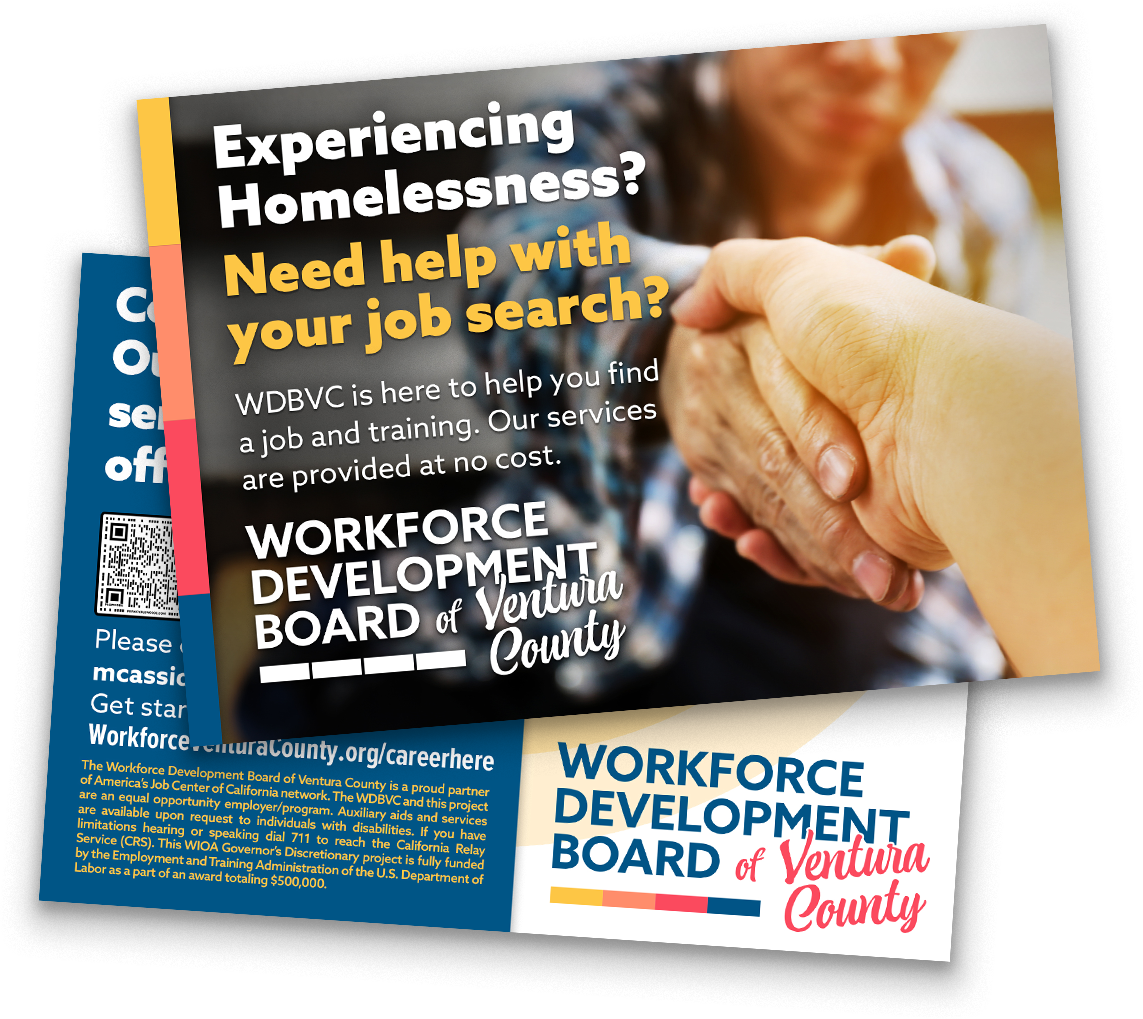 Job Connect
Banner Ads
Landing Page - https://www.jobconnectvc.org/
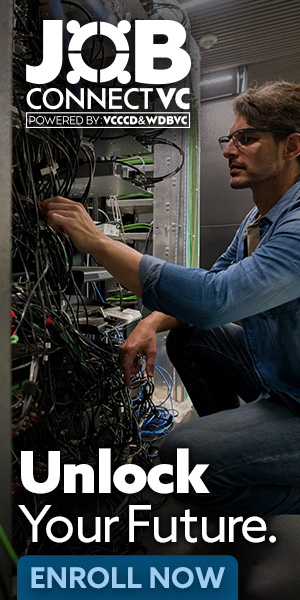 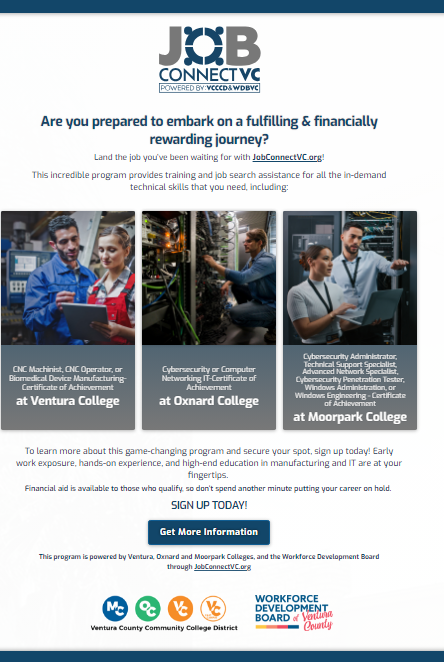 Ventura County Works
Postcard
Email blast
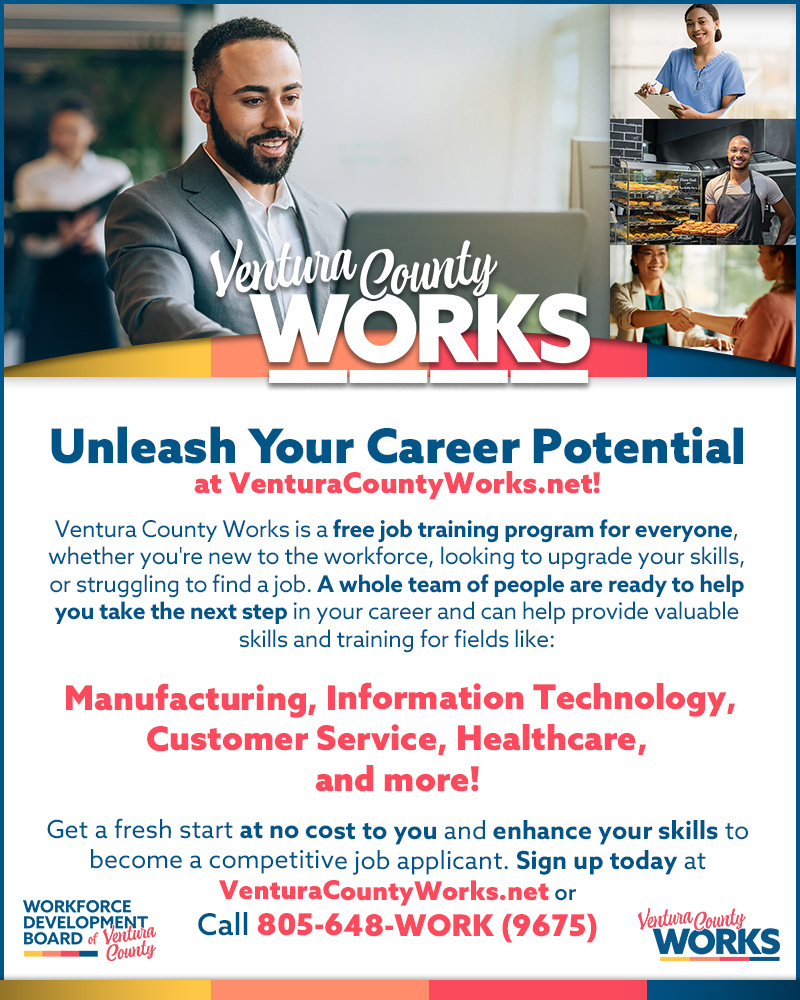 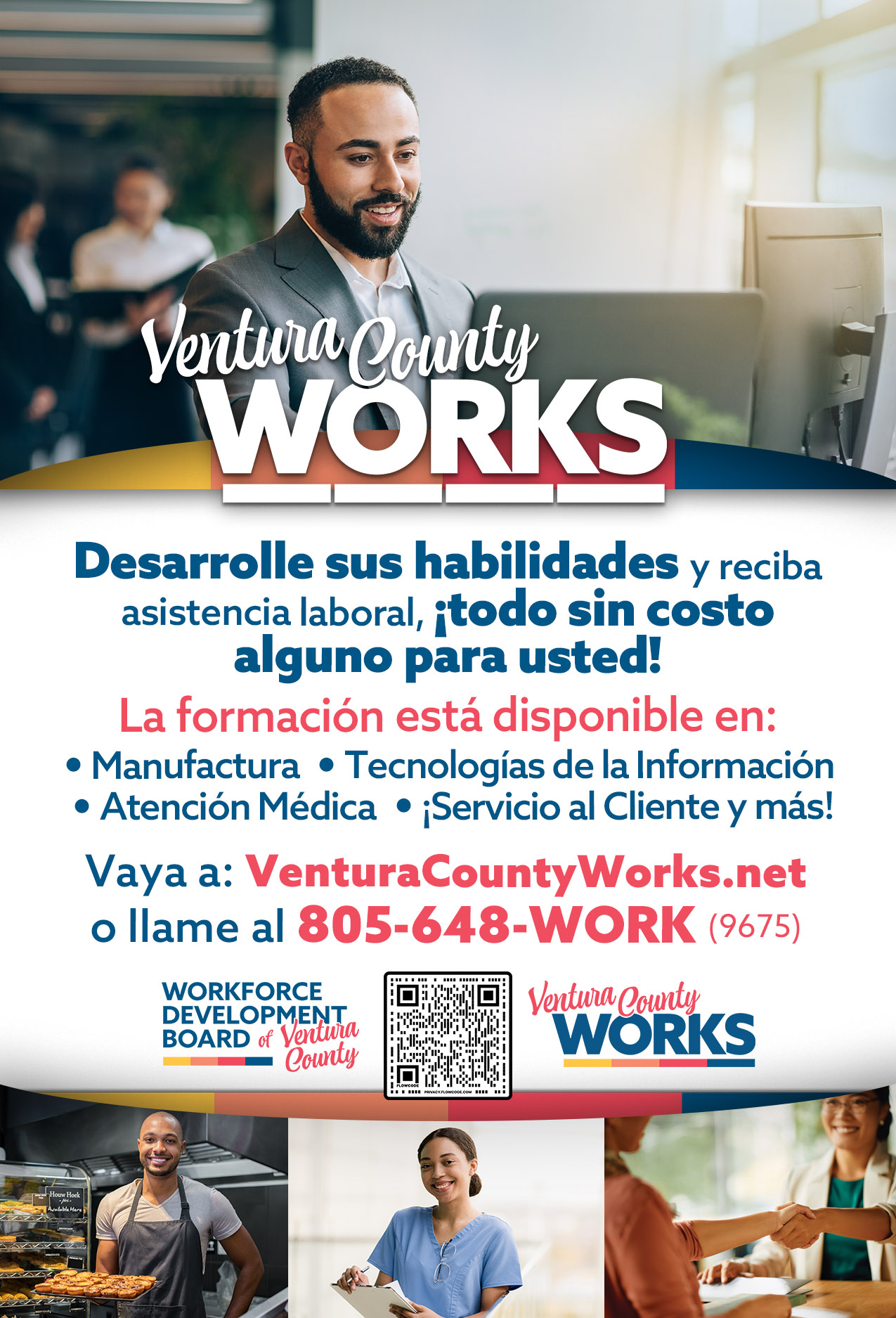 DeWORKS
Email blast
Banner Ads
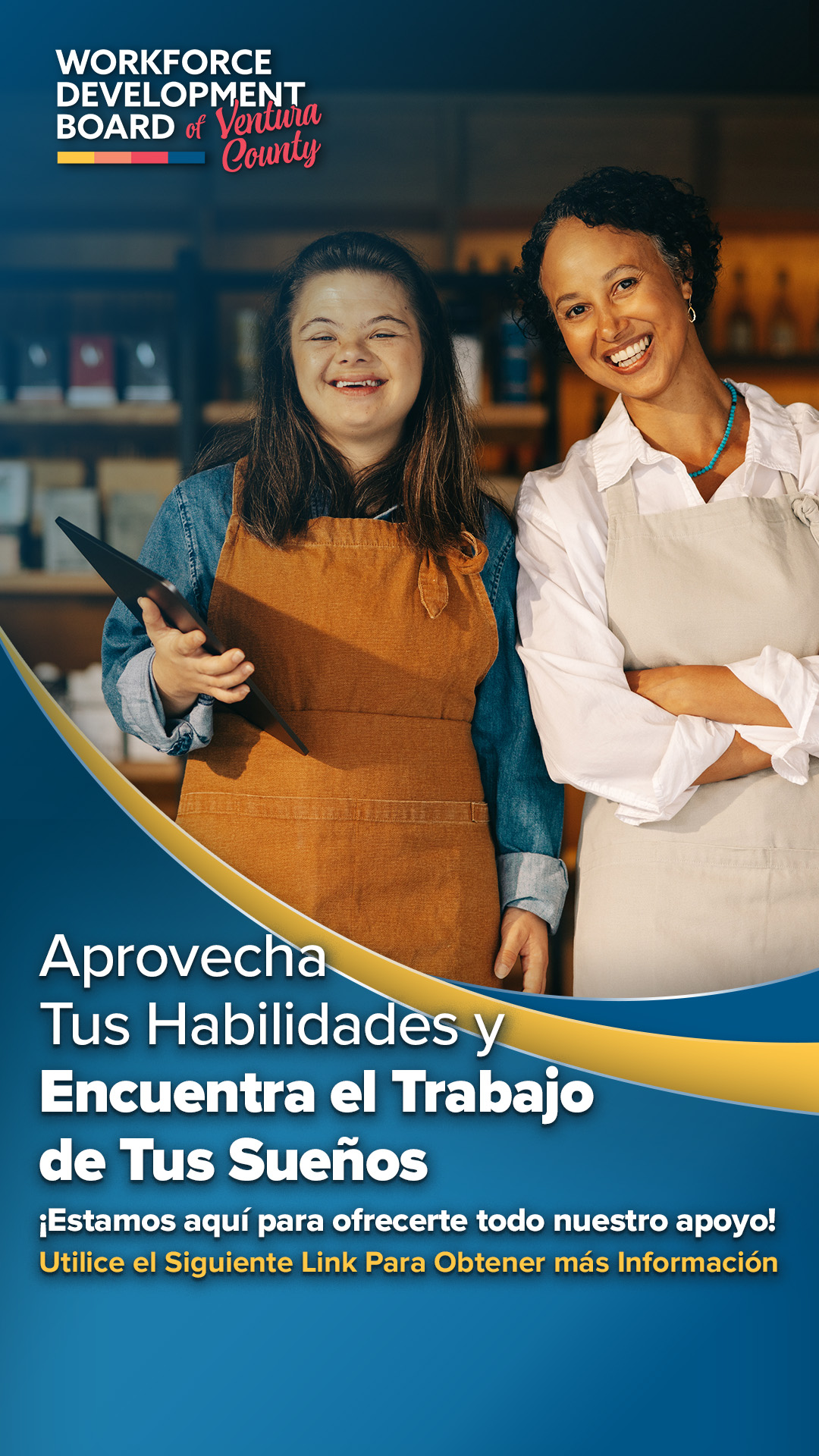 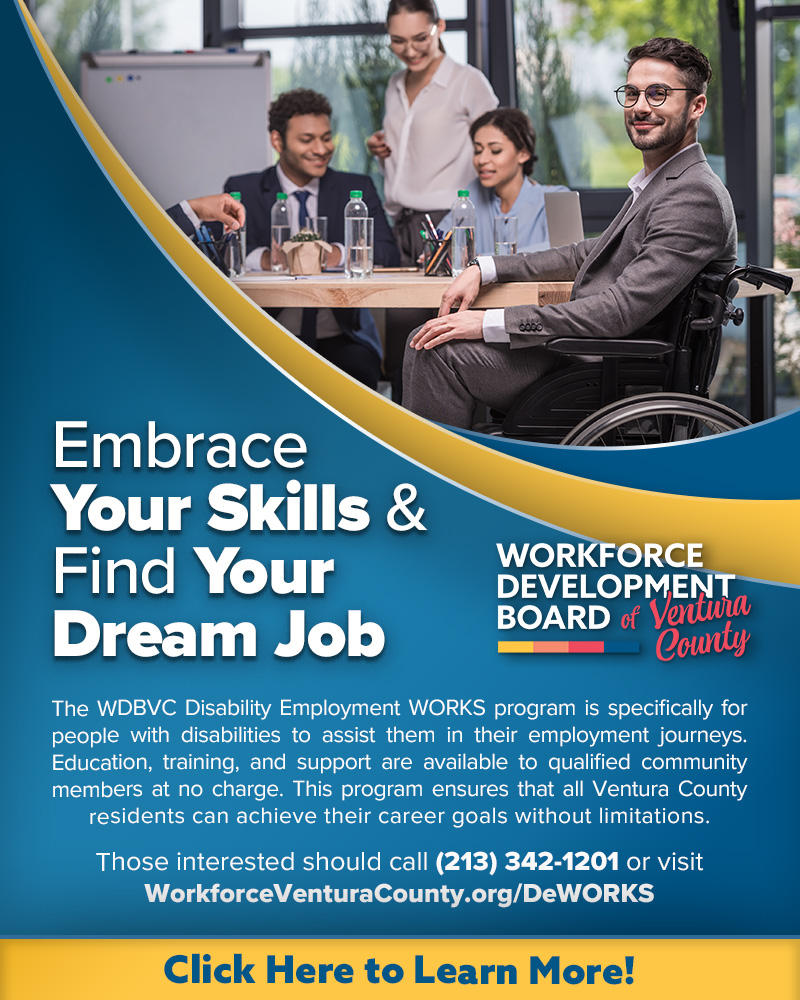 Skillup
Web and social media graphics
Banner Ads
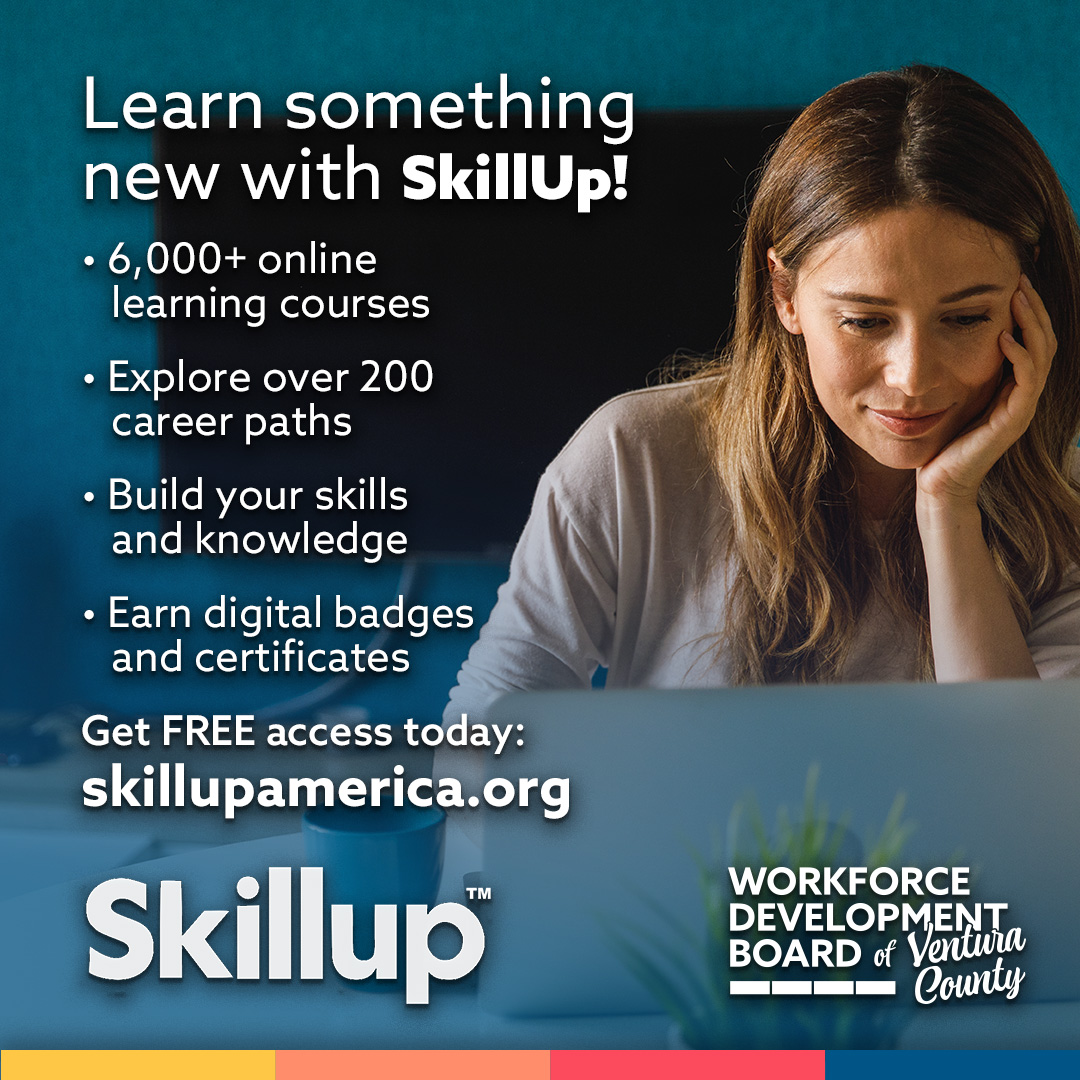 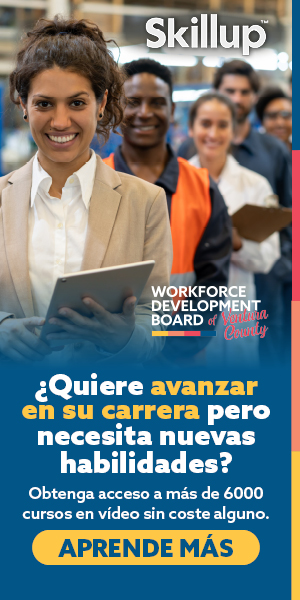 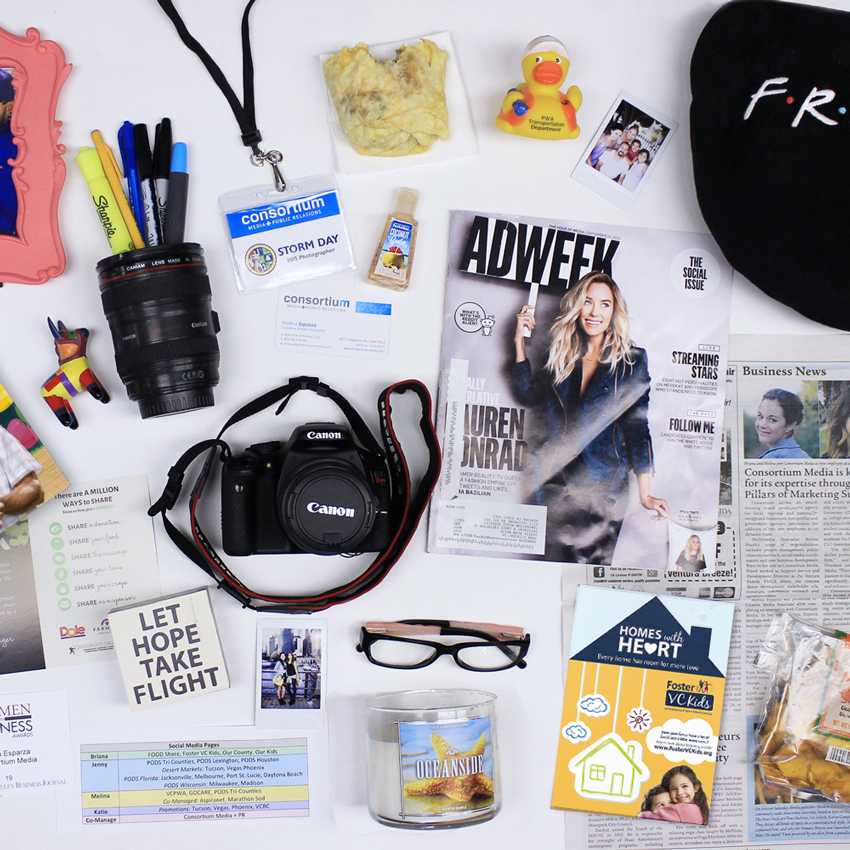 THANK YOU!
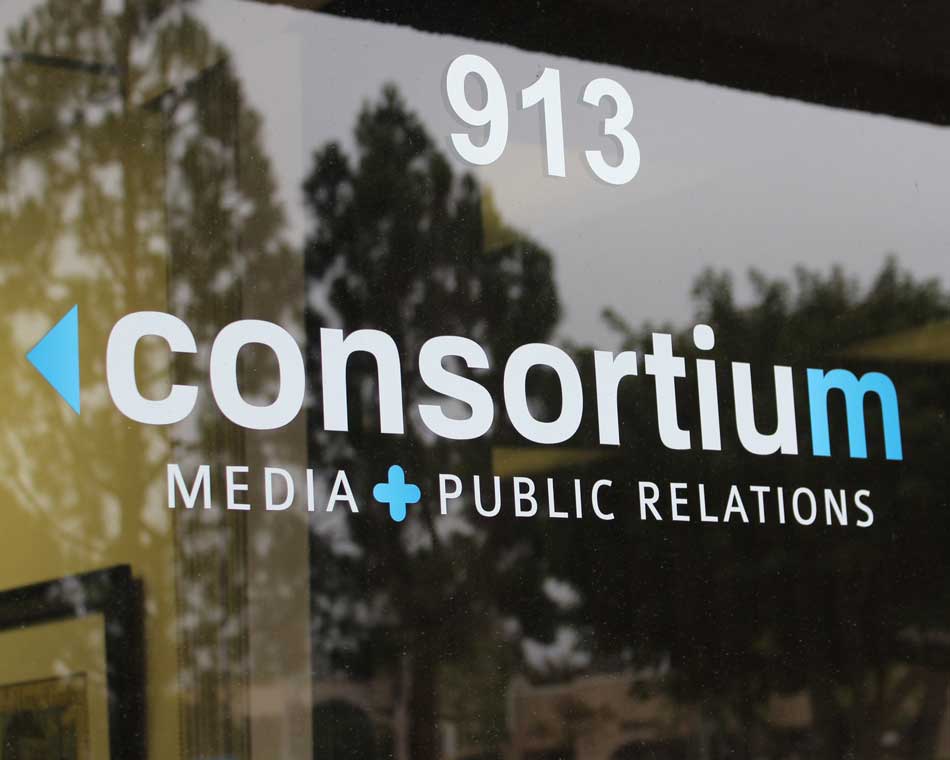 Our skilled team and 33 years of passionate, award-winning brand and public outreach campaigns have provided us with a unique and powerful wealth of experience to help brands excel.
Visit consortium-media.com or email dbw@consortium-media.com